COMPUTING
1D and 2D barcodes
Presentation
1D and 2D barcodes
COMPUTING
1D and 2D barcodes
Presentation
How have you seen barcodes being used?
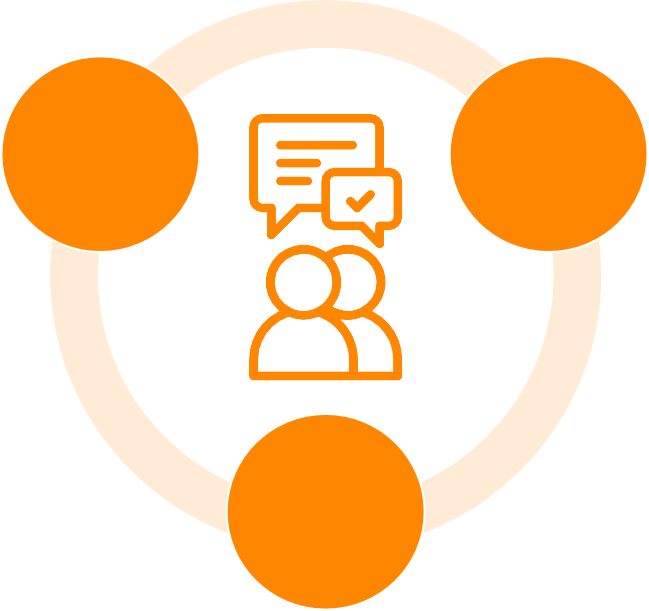 Think
Pair
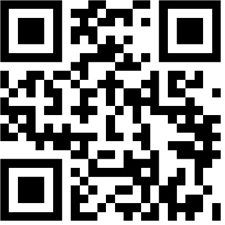 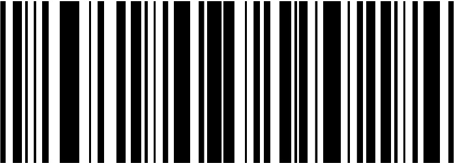 Share
COMPUTING
1D and 2D barcodes
Presentation
1D and 2D barcodes
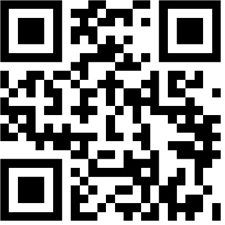 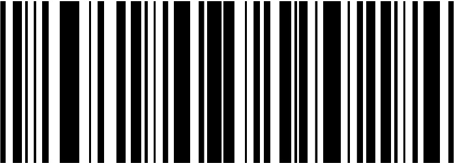 1D barcode
2D barcode or Quick Response (QR) code
COMPUTING
1D and 2D barcodes
Presentation
Your task
2. Create 1D and 2D barcodes for 7 products from a retailer’s website and save them into the table. See example below.
Research 1D and 2D barcodes to find out the following:
How 1D and 2D barcodes work.
The advantages and disadvantages of each barcode.
The use of each type of barcode.

Record your answers on the student activity sheet.
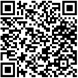 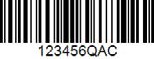 COMPUTING
1D and 2D barcodes
Presentation
Useful information
Use https://barcode.tec-it.com/en/ to create 1D barcodes
Use https://www.qr-code-generator.com/
to create 2D barcodes